Совершенствование системы дополнительного образования в Тверской области через навигатор и систему персонифицированного финансирования
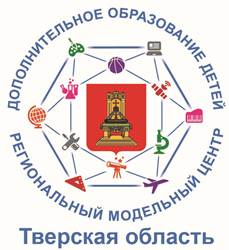 2023 год, Тверь
Что такое дополнительное образование
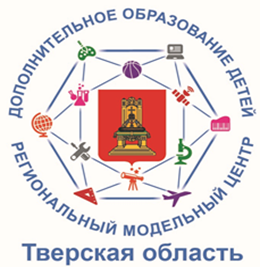 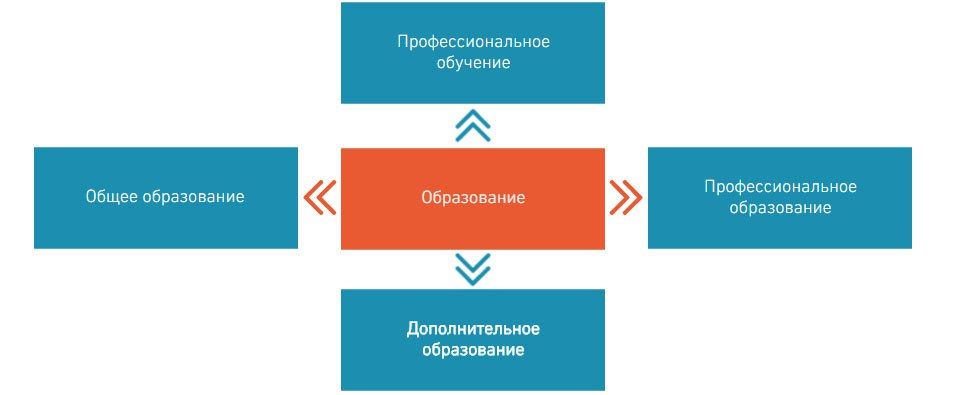 2
Что такое персонифицированноефинансирование?
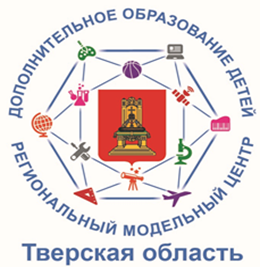 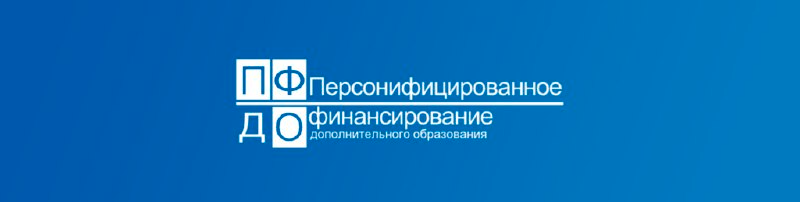 Персонифицированное финансирование – это механизм, который на первый план ставит ребенка и его выбор программ обучения и персонально закрепляет денежные средства, выделяемые государством
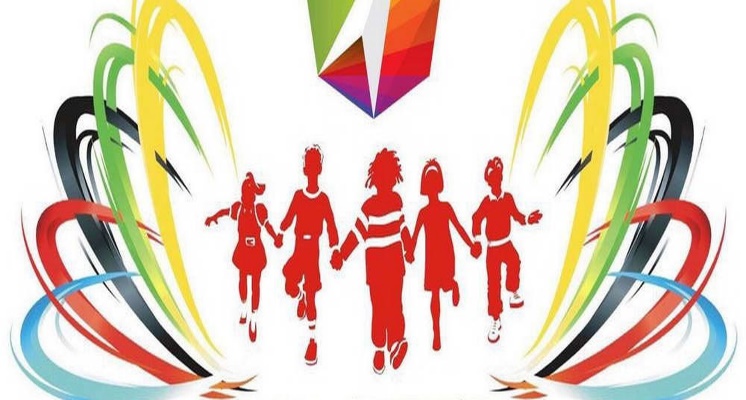 3
Что такое сертификат дополнительного образования?
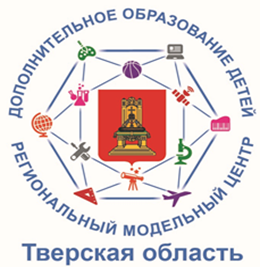 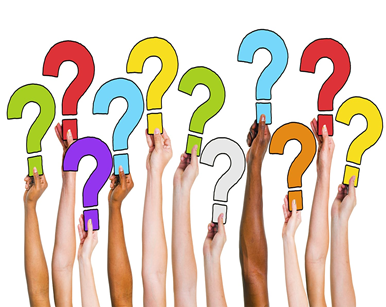 Сертификат– это закрепление  права ребенка  на получение дополнительного образование за счет государства, которое обязуется оплатить выбранные ребенком и его родителями кружки и секции
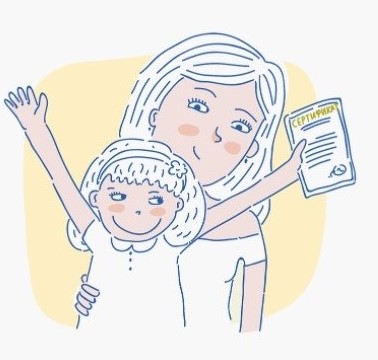 4
Что такое сертификат дополнительного образования?
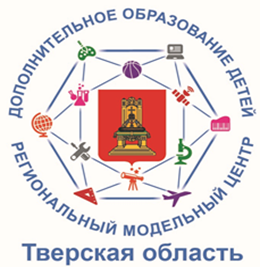 Электронная учетная запись
Выдается один раз
Сертификат дополнительного образования
Номинал обновляется
Удобство 
в оформлении
Различные учреждения дополнительного образования
Для детей 
5-18 лет
Индивидуален 
для ребенка
5
Как получить сертификат дополнительного образования?
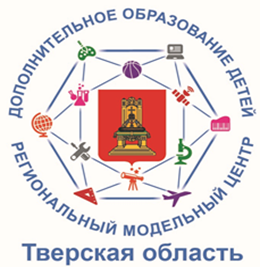 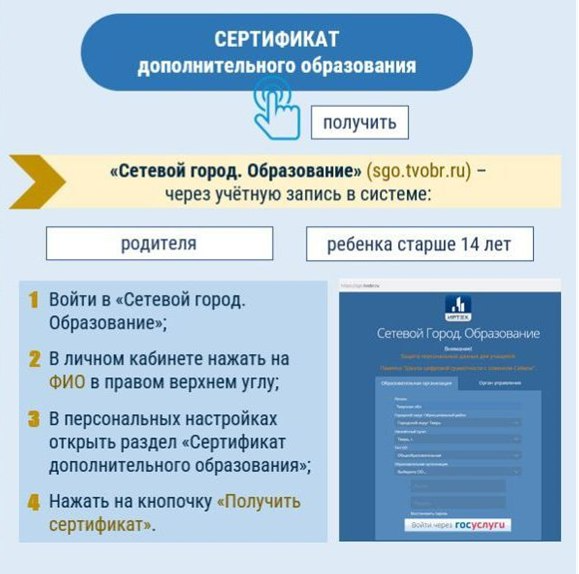 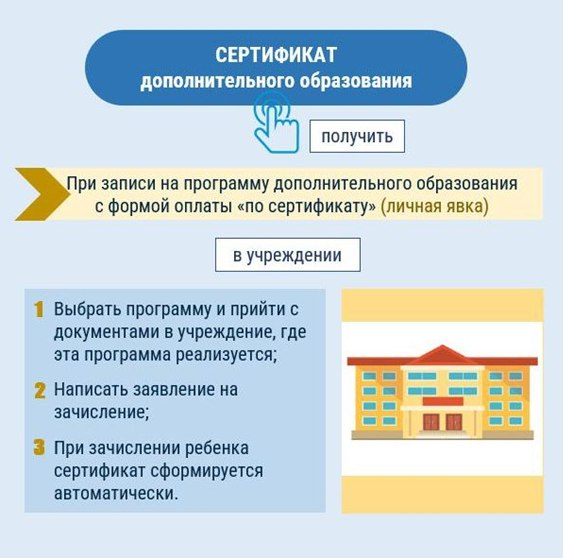 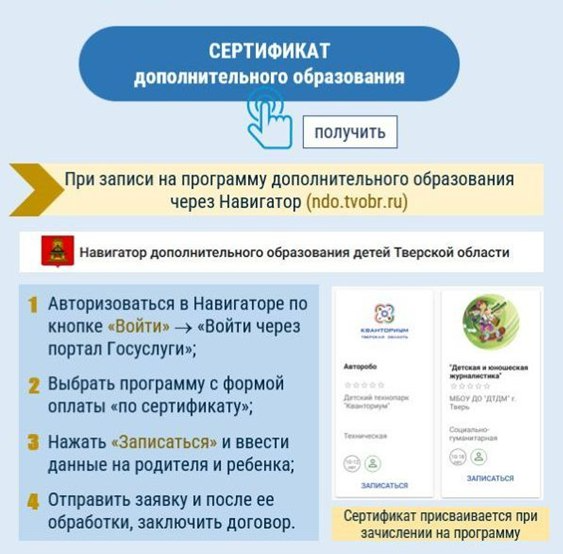 6
Что такое навигатор дополнительного образования?
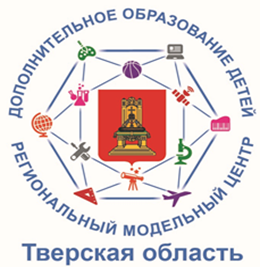 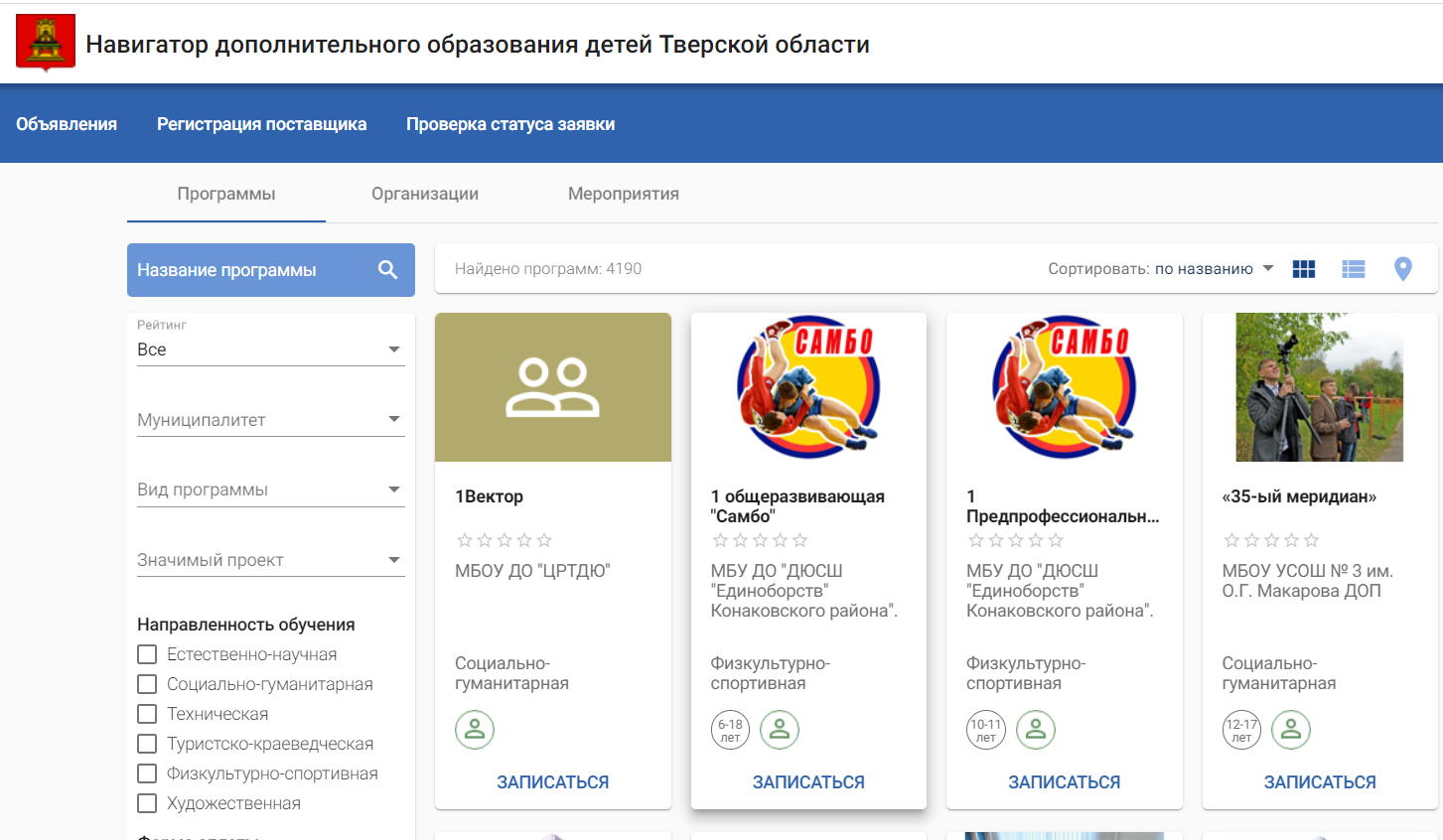 Это автоматизированная информационная система  представляет собой интернет-портал, где родители могут найти кружки и секции, а организации дополнительного образования – привлечь детей на свои занятия.
7
Региональный модельный центр
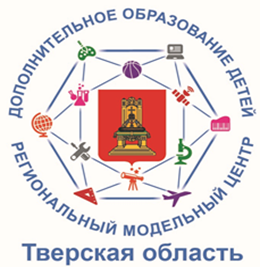 Региональный модельный центр (РМЦ)  Тверской области  создан в рамках программы «Успех каждого ребенка» национального проекта «Образование».
В РМЦ разрабатываются программы для изучения рынка услуг дополнительного образования детей, ведется работа по координации  деятельности муниципалитетов для развития системы персонифицированного финансирования, решаются другие вопросы для развития дополнительного образования детей.
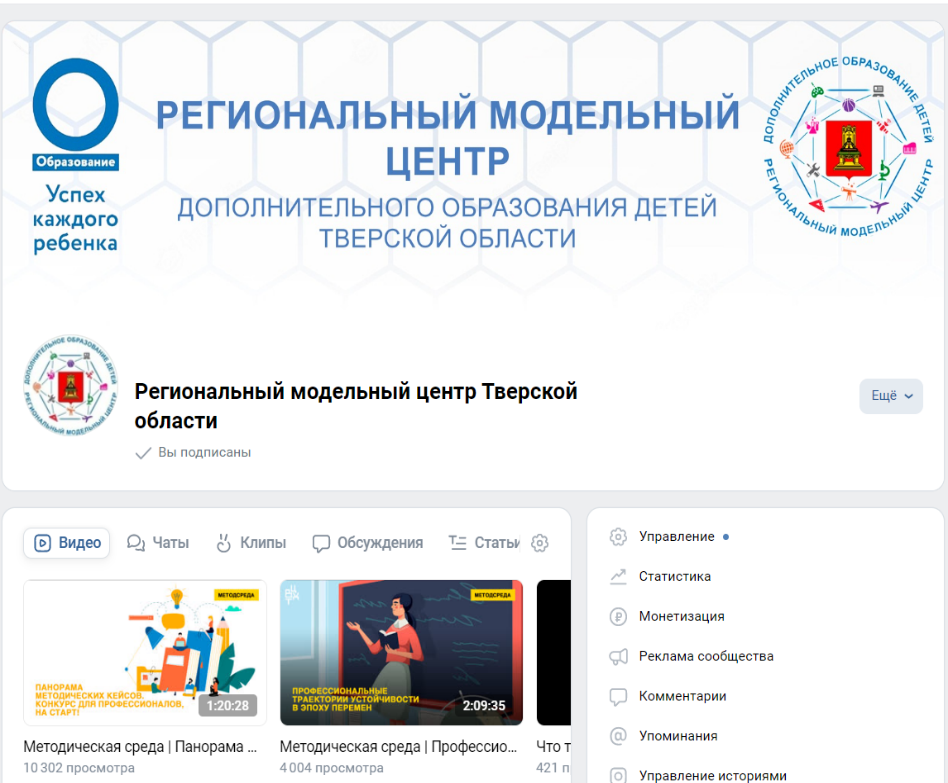 8